Alta California Regional Center

FY '22-'24 ਸਾਲ ਦੀ ਅੰਤਲੀ
ਕਾਰਗੁਜ਼ਾਰੀ ਇਕਰਾਰਨਾਮੇ ਦੀ ਪੇਸ਼ਕਾਰੀ
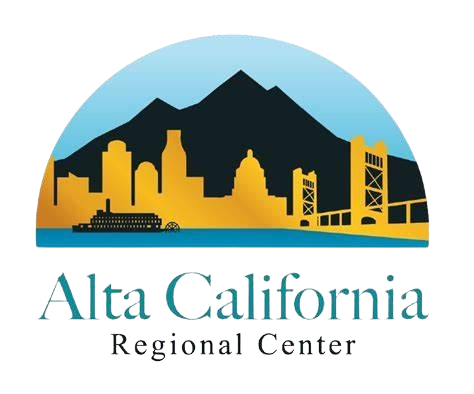 [Speaker Notes: ਸਵਾਗਤ ਅਤੇ ਜਾਣ-ਪਛਾਣ]
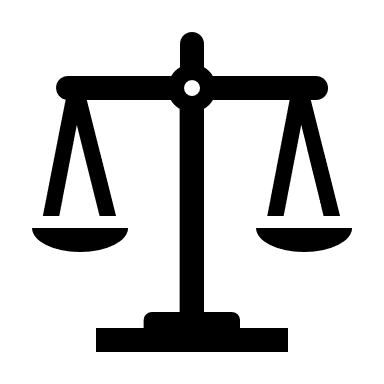 ਸਾਲਾਨਾ ਆਧਾਰ 'ਤੇ, Alta California Regional Center (ACRC) ਇੱਕ ਕਾਰਗੁਜ਼ਾਰੀ ਇਕਰਾਰਨਾਮਾ ਜਾਰੀ ਕਰਦਾ ਹੈ ਜੋ ਉਹਨਾਂ ਵਿਸ਼ਿਆਂ 'ਤੇ ਡੇਟਾ ਅਤੇ ਉਪਾਅ ਪ੍ਰਦਾਨ ਕਰਦਾ ਹੈ ਜਿਹਨਾਂ ਵਿੱਚ ਸ਼ਾਮਲ ਹਨ ਕਿ ਸਾਡੇ ਕਲਾਇੰਟ ਕਿੱਥੇ ਰਹਿੰਦੇ ਹਨ, ਵਿਕਾਸਮਈ ਸੇਵਾਵਾਂ ਵਿਭਾਗ (Department of Developmental Services (DDS)) ਦੇ ਮਾਪਦੰਡਾਂ ਨਾਲ ACRC ਦੀ ਪਾਲਣਾ, ACRC ਖਪਤਕਾਰਾਂ ਨੂੰ ਜੋੜੇ ਰੱਖਣ ਵਿੱਚ ਕਿੰਨਾ ਚੰਗਾ ਕੰਮ ਕਰ ਰਹੀ ਹੈ, ਅਤੇ ACRC ਸਰਵਿਜ਼ ਐਕਸੈਸ ਅਤੇ ਇਕੁਇਟੀ ਨੂੰ ਉਤਸ਼ਾਹਤ ਕਰਨ ਲਈ ਕਿੰਨਾ ਵਧੀਆ ਕੰਮ ਕਰ ਰਹੀ ਹੈ।


ਰੀਜਨਲ ਸੈਂਟਰ ਕਾਰਗੁਜ਼ਾਰੀ ਇਕਰਾਰਨਾਮੇ ਦੀਆਂ ਰਿਪੋਰਟਾਂ : CA ਵਿਕਾਸਮਈ ਸੇਵਾਵਾਂ ਵਿਭਾਗ
ਕਾਰਗੁਜ਼ਾਰੀ ਇਕਰਾਰਨਾਮਾ ਅਤੇ ਸਾਲ ਦੇ ਅੰਤ ਦੀਆਂ ਰਿਪੋਰਟਾਂ - Alta California Regional Center (altaregional.org)
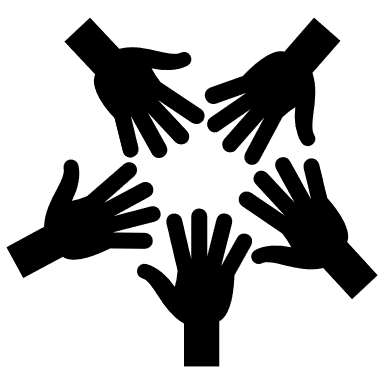 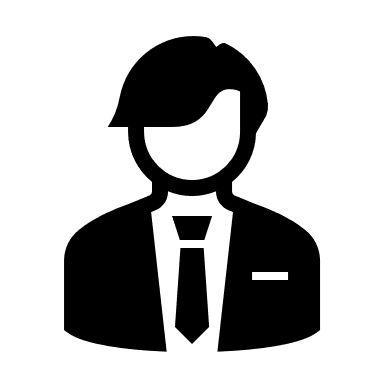 [Speaker Notes: ਅੱਜ ਅਸੀਂ ਸਾਲ ਦੇ ਅੰਤ 2022 ਅਤੇ 2024 ਦੇ ਜਨਸੰਖਿਆ ਸੰਬੰਧੀ, ਰੁਜ਼ਗਾਰ ਅਤੇ ਸੇਵਾ ਦੀ ਖਰੀਦ ਦੇ ਡੇਟਾ ਨੂੰ ਪੇਸ਼ ਕਰਾਂਗੇ ਅਤੇ ਤੁਲਨਾ ਕਰਾਂਗੇ ਕਿਉਂਕਿ ਇਹ ਸਰਵਿਜ਼ ਐਕਸੈਸ ਅਤੇ ਇਕੁਇਟੀ ਨੂੰ ਉਤਸ਼ਾਹਤ ਕਰਨ ਨਾਲ ਸਬੰਧਤ ਹੈ। ਇਹ ਡੇਟਾ ACRC ਦੀ ਵੈੱਬਸਾਈਟ 'ਤੇ ਪੋਸਟ ਕੀਤਾ ਗਿਆ ਹੈ। ਦੂਜੇ ਲਿੰਕ 'ਤੇ ਕਲਿੱਕ ਕਰੋ, ਜੇ ਤੁਸੀਂ ਮੀਟਿੰਗ ਦੌਰਾਨ ਐਕਸੈਸ ਕਰਨਾ ਚਾਹੁੰਦੇ ਹੋ।]
[Speaker Notes: ਅਸੀਂ ਤੁਹਾਡੇ ਇਨਪੁੱਟ ਦੀ ਕਦਰ ਕਰਦੇ ਹਾਂ ਅਤੇ ਉਸ 'ਤੇ ਨਿਰਭਰ ਕਰਦੇ ਹਾਂ!  ਸਾਲਾਨਾ ਕਾਰਗੁਜ਼ਾਰੀ ਇਕਰਾਰਨਾਮੇ ਕਲਾਇੰਟਾਂ ਨੂੰ ਜੀਵਨ ਦੀ ਗੁਣਵੱਤਾ ਪ੍ਰਾਪਤ ਕਰਨ, ਮੌਜੂਦਾ ਬੇਸਲਾਈਨਾਂ ਤੋਂ ਉੱਪਰ ਅਰਥਪੂਰਨ ਪ੍ਰਗਤੀ ਤੱਕ ਪਹੁੰਚਣ ਅਤੇ ਸਾਡੇ ਕਲਾਇੰਟਾਂ ਦੀਆਂ ਜ਼ਰੂਰਤਾਂ ਨੂੰ ਪੂਰਾ ਕਰਨ ਲਈ ਸੇਵਾਵਾਂ ਅਤੇ ਸਮਰਥਨਾਂ ਨੂੰ ਵਿਕਸਤ ਕਰਨ ਵਿੱਚ ਸਹਾਇਤਾ ਕਰਨ ਲਈ ਤਿਆਰ ਕੀਤੇ ਗਏ ਹਨ।]
ਆਓ ਦੇਖੀਏ ਕਿ ਅਸੀਂ ਕਿਸ ਦੀ ਸੇਵਾ ਕਰਦੇ ਹਾਂ, ਇਹ ਚਾਰਟ ਤੁਹਾਨੂੰ ਦੱਸਦੇ ਹਨ ਕਿ ACRC ਕਲਾਇੰਟ ਕੌਣ ਹਨ ਅਤੇ ਉਹ ਕਿੱਥੇ ਰਹਿੰਦੇ ਹਨ।
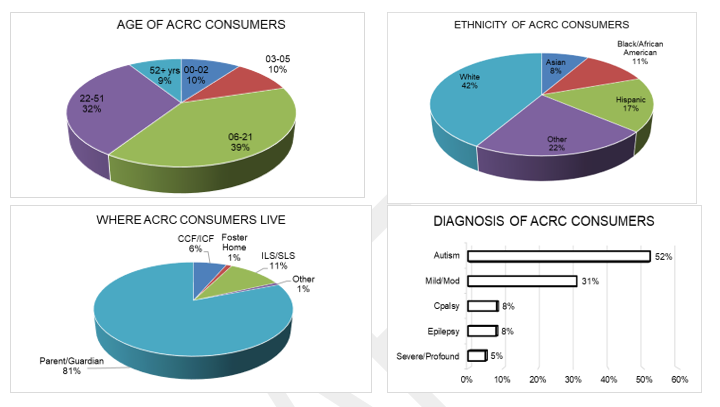 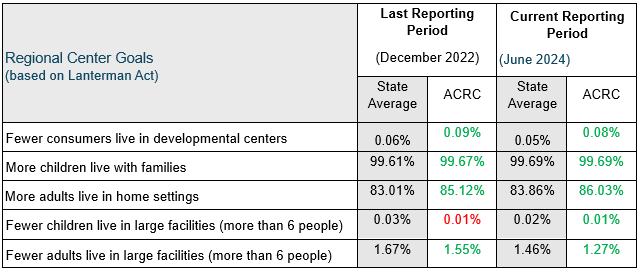 ਇਹ ਚਾਰਟ ਤੁਹਾਨੂੰ ਉਹਨਾਂ ਪੰਜ ਖੇਤਰਾਂ ਬਾਰੇ ਦੱਸਦਾ ਹੈ ਜਿੱਥੇ DDS ਚਾਹੁੰਦਾ ਹੈ ਕਿ ਹਰੇਕ ਰੀਜਨਲ ਸੈਂਟਰ ਵਿੱਚ ਸੁਧਾਰ ਜਾਰੀ ਰਹੇ।
ਪਹਿਲਾ ਕਾਲਮ ਤੁਹਾਨੂੰ ਦੱਸਦਾ ਹੈ ਕਿ ACRC ਆਖਰੀ ਰਿਪੋਰਟਿੰਗ ਪੀਰੀਅਡ ਦੌਰਾਨ ਕਿਵੇਂ ਕਰ ਰਿਹਾ ਸੀ, ਅਤੇ ਦੂਜਾ ਕਾਲਮ ਦਿਖਾਉਂਦਾ ਹੈ ਕਿ ਵਿੱਤੀ ਸਾਲ 2024 ਦੇ ਅੰਤ ਵਿੱਚ ACRC ਕਿਵੇਂ ਕਰ ਰਿਹਾ ਸੀ।
 
ਇਹ ਦੇਖਣ ਲਈ ਕਿ ACRC ਰਾਜ ਦੇ ਦੂਜੇ ਖੇਤਰੀ ਕੇਂਦਰਾਂ ਨਾਲ ਕਿਵੇਂ ਤੁਲਨਾ ਕਰਦਾ ਹੈ, ਸੰਖਿਆਵਾਂ ਦੀ ਤੁਲਨਾ ਰਾਜ ਦੇ ਔਸਤ ਨਾਲ ਕਰੋ (ਛਾਂ ਵਾਲੇ ਕਾਲਮਾਂ ਵਿੱਚ)।
[Speaker Notes: ACRC ਵਿਖੇ, ਅਸੀਂ ਹਰ ਸਾਲ ਸੁਧਾਰ ਕਰਨਾ ਚਾਹੁੰਦੇ ਹਾਂ, ਰਾਜ ਦੇ ਔਸਤ ਨਾਲੋਂ ਬਿਹਤਰ ਕਰਨਾ ਚਾਹੁੰਦੇ ਹਾਂ, ਅਤੇ DDS ਮਾਪਦੰਡ ਨੂੰ ਪੂਰਾ ਜਾਂ ਪਾਰ ਕਰਨਾ ਚਾਹੁੰਦੇ ਹਾਂ। ਜਿਵੇਂ ਕਿ ਤੁਸੀਂ ਇਸ ਰਿਪੋਰਟ ਵਿੱਚ ਦੇਖ ਸਕਦੇ ਹੋ, ACRC ਨੇ ਪਿਛਲੀ ਰਿਪੋਰਟਿੰਗ ਪੀਰਿਅਡ ਤੋਂ ਵਧੀਆ ਪ੍ਰਦਰਸ਼ਨ ਕੀਤਾ ਹੈ। 

2022 ਤੋਂ, ਕੁਝ ਗਾਹਕ ਇੱਕ ਡਿਵੈਲਪਮੈਂਟਲ ਸੈਂਟਰ ਵਿੱਚ ਰਹਿੰਦੇ ਹਨ, ਅਤੇ ਵਧੇਰੇ ਬੱਚੇ ਅਤੇ ਬਾਲਗ ਆਪਣੇ ਪਰਿਵਾਰਾਂ ਨਾਲ ਘਰ ਵਿੱਚ ਰਹਿੰਦੇ ਹਨ। ਸਾਨੂੰ ਅਜੇ ਵੀ ਰਾਜ ਦੀ ਔਸਤ ਨੂੰ ਪੂਰਾ ਕਰਨ ਲਈ ਡਿਵੈਲਪਮੈਂਟਲ ਸੈਂਟਰਾਂ ਵਿੱਚ ਰਹਿਣ ਵਾਲੇ ਗਾਹਕਾਂ ਦੀ ਗਿਣਤੀ ਘਟਾਉਣ ਦੀ ਜ਼ਰੂਰਤ ਹੈ

ਡਿਵੈਲਪਮੈਂਟਲ ਸੈਂਟਰ: ACRC ਕਮਿਊਨਿਟੀ (CPP ਜਾਂ CRDP ਯੋਜਨਾ) ਵਿੱਚ ਸਰੋਤਾਂ ਨੂੰ ਵਿਕਸਤ ਕਰਨਾ ਜਾਰੀ ਰੱਖਦਾ ਹੈ ਤਾਂ ਜੋ ਉਹਨਾਂ ਗਾਹਕਾਂ ਨੂੰ ਤਬਦੀਲ ਕੀਤਾ ਜਾ ਸਕੇ ਜਿੰਨ੍ਹਾਂ ਨੂੰ ਵਿਸ਼ੇਸ਼ ਸਹਾਇਤਾ ਜਿਵੇਂ ਕਿ ਡਾਕਟਰੀ, ਵਿਵਹਾਰਕ, ਫੋਰੈਂਸਿਕ ਸਹਾਇਤਾ ਦੀ ਲੋੜ ਹੁੰਦੀ ਹੈ। ਛੇ ਨਵੇਂ (EBCH.CCH. ARFPSHN) ਘਰਾਂ ਦਾ ਵਿਕਾਸ ਚਲ ਰਿਹਾ ਹੈ।  Jordan Eller (ਕਿੰਨੇ ਕਲਾਇੰਟਾਂ ਨੂੰ ਲੰਬੀ ਮਿਆਦ ਦੀ ਨਰਸਿੰਗ ਤੋਂ ਕਮਿਊਨਿਟੀ ਪਲੇਸਮੈਂਟ ਵਿੱਚ ਤਬਦੀਲ ਕੀਤਾ ਗਿਆ ਹੈ)

2022 ਤੋਂ ਵਧੇਰੇ ਬੱਚੇ ਅਤੇ ਬਾਲਗ ਆਪਣੇ ਪਰਿਵਾਰਾਂ ਨਾਲ ਘਰ ਵਿੱਚ ਰਹਿੰਦੇ ਹਨ
ACRC ਸਾਡੇ ਕਲਾਇੰਟਾਂ ਨੂੰ ਪਰਿਵਾਰਾਂ ਨਾਲ ਘਰ ਵਿੱਚ ਰੱਖਣ ਦੇ ਟੀਚੇ ਨਾਲ ਪਰਿਵਾਰਕ ਘਰ ਵਿੱਚ ਸੇਵਾਵਾਂ ਪ੍ਰਦਾਨ ਕਰਨ 'ਤੇ ਧਿਆਨ ਦਿੰਦਾ ਹੈ, ਜੇ ਇਹ ਉਨ੍ਹਾਂ ਦੀ ਚੋਣ ਹੈ।
ਬੱਚਿਆਂ ਵਾਸਤੇ, ਸਹਾਇਤਾ ਲਈ ਵਰਤਮਾਨ ਅਤੇ ਚਲ ਰਹੀਆਂ ਪਹਿਲਕਦਮੀਆਂ
ਵਿਅਕਤੀ ਕੇਂਦਰਤ ਯੋਜਨਾਬੰਦੀ
ਤਾਲਮੇਲ ਵਾਲੀ ਭਵਿੱਖ ਯੋਜਨਾਬੰਦੀ
ਸੰਕਟ ਦਖਲਅੰਦਾਜ਼ੀ
ਵਿਵਹਾਰ ਸੇਵਾਵਾਂ
ਸਿੱਖਿਆ ਵਿੱਚ ਸਹਿਯੋਗ
Medi-Cal ਪ੍ਰਬੰਧਿਤ ਦੇਖਭਾਲ ਯੋਜਨਾਵਾਂ ਵਿੱਚ ਭਾਈਵਾਲੀ
ਬਾਲ ਭਲਾਈ - AB2083 ਕੰਮ

2022 ਤੋਂ ਵੱਡੀਆਂ ਫੈਸੀਲਟੀਆਂ ਵਿੱਚ ਘੱਟ ਬੱਚੇ ਅਤੇ ਬਾਲਗ ਰਹਿੰਦੇ ਹਨ। 
ACRC ਦਾ ਇੱਕ ਬੱਚਾ ਵੱਡੀਆਂ (6+) ਫੈਸੀਲਟੀਆਂ ਵਿੱਚ ਰਹਿੰਦਾ ਹੈ
ਨਵਾਂ GHFPSHN

2022 ਤੋਂ ਘੱਟ ਬਾਲਗ ਵੱਡੀਆਂ ਫੈਸੀਲਟੀਆਂ ਵਿੱਚ ਰਹਿੰਦੇ ਹਨ। ਸਾਡੇ ਕੋਲ ਕਿੰਨੀਆਂ ਹਨ?
ਸਹਾਇਤਾ ਲਈ ਵਰਤਮਾਨ ਅਤੇ ਚਲ ਰਹੀਆਂ ਪਹਿਲਕਦਮੀਆਂ
ਵਿਅਕਤੀ ਕੇਂਦਰਤ ਯੋਜਨਾਬੰਦੀ
ਤਕਨਾਲੋਜੀ ਪਾਇਲਟ
ਹਾਊਸਿੰਗ ਐਕਸੈਸ ਸੇਵਾਵਾਂ
ਤਾਲਮੇਲ ਵਾਲੀ ਭਵਿੱਖ ਯੋਜਨਾਬੰਦੀ
ਸਮਰਥਤ ਪ੍ਰਾਪਤ ਜੀਵਨ 
ਸੰਕਟ ਦਖਲਅੰਦਾਜ਼ੀ ਸੇਵਾਵਾਂ
ਵਿਵਹਾਰ ਸੇਵਾਵਾਂ
ਕਲਾਇੰਟ ਅਤੇ ਮਾਪਿਆਂ ਨਾਲ ਕੰਮ ਕਰਨ ਲਈ ਤਾਲਮੇਲ ਪਰਿਵਾਰਕ ਸਹਾਇਤਾ (ਪਰਿਵਾਰਾਂ 'ਤੇ ਭਾਰ ਘਟਾਉਣ ਅਤੇ ਯੋਜਨਾ ਵਿਕਸਤ ਕਰਨ ਅਤੇ ਆਮ ਸਰੋਤ ਨਾਲ ਜੁੜਨ ਵਿੱਚ ਮਦਦ ਕਰਨ ਲਈ ਤਿਆਰ ਕੀਤੀ ਗਈ ਵਿਆਖਿਆ
Medi-Cal ਪ੍ਰਬੰਧਿਤ ਦੇਖਭਾਲ ਯੋਜਨਾਵਾਂ ਵਿੱਚ ਭਾਈਵਾਲੀ
ਬਜ਼ੁਰਗ ਕਲਾਇੰਟਾਂ ਲਈ ਪਹਿਲਕਦਮੀਆਂ 
ਉਨੱਤ ਦੇਖਭਾਲ ਯੋਜਨਾਬੰਦੀ
DSP ਸਹਿਯੋਗੀ
ਕਮਿਊਨਿਟੀ ਸਟੇਕਹੋਲਡਰਾਂ ਨਾਲ ਸ਼ਮੂਲੀਅਤ
ਅਪੰਗਤਾ ਹਾਊਸਿੰਗ ਅਲਾਇੰਸ
AAA ਏਜੰਸੀਆਂ
ਹਾਊਸਿੰਗ ਡਿਵੈਲਪਰ]
ਵਿਅਕਤੀ ਦੀ ਨਸਲ ਅਤੇ ਉਮਰ ਅਨੁਸਾਰ  ਸੇਵਾ ਖਰਚਿਆਂ ਦੀ ਕੁੱਲ ਸਾਲਾਨਾ ਖਰੀਦ ਦਾ ਪ੍ਰਤੀਸ਼ਤ
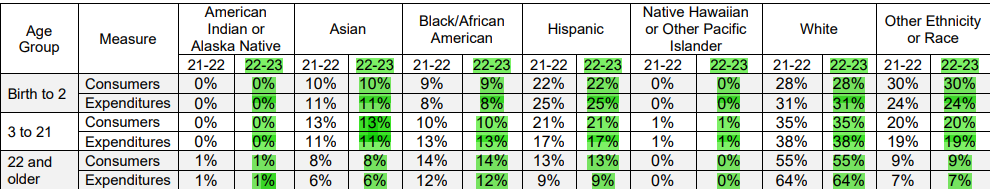 ਪ੍ਰਤੀਸ਼ਤ ਦੇ ਟੁੱਟਣ ਦੀ ਸਮੀਖਿਆ ਕਰਨ ਵਿੱਚ, ਤੁਸੀਂ ਵੇਖੋਗੇ ਕਿ ਦਰਸਾਏ ਗਏ ਡੇਟਾ ਵਿੱਚ ਕੋਈ ਮਹੱਤਵਪੂਰਨ ਵਾਧਾ ਜਾਂ ਕਮੀ ਨਹੀਂ ਹੈ।  ਹਾਲਾਂਕਿ ਕੋਈ ਮਹੱਤਵਪੂਰਨ ਵਾਧਾ ਜਾਂ ਕਮੀ ਨਹੀਂ ਹੋਈ ਹੈ, ACRC ਅਸਮਾਨਤਾ ਨੂੰ ਘਟਾਉਣ, ਐਕਸੈਸ ਨੂੰ ਵਧਾਉਣ ਅਤੇ ਟੀਚਾਬੱਧ ਪਹੁੰਚ ਰਾਹੀਂ ਬਰਾਬਰੀ ਵਿੱਚ ਸੁਧਾਰ ਕਰਨ ਲਈ ਸਾਡੇ ਯਤਨਾਂ ਦੀ ਲਗਾਤਾਰ ਪੈਰਵੀ ਕਰ ਰਿਹਾ ਹੈ
[Speaker Notes: ਪ੍ਰਤੀਸ਼ਤ ਦੇ ਟੁੱਟਣ ਦੀ ਸਮੀਖਿਆ ਕਰਨ ਵਿੱਚ, ਤੁਸੀਂ ਵੇਖੋਗੇ ਕਿ ਦਰਸਾਏ ਗਏ ਡੇਟਾ ਵਿੱਚ ਕੋਈ ਮਹੱਤਵਪੂਰਨ ਵਾਧਾ ਜਾਂ ਕਮੀ ਨਹੀਂ ਹੈ।  ਹਾਲਾਂਕਿ ਇਸ ਸਮੇਂ ਕੋਈ ਮਹੱਤਵਪੂਰਨ ਵਾਧਾ ਜਾਂ ਕਮੀ ਨਹੀਂ ਹੈ, ACRC ਹੇਠ ਲਿਖੇ ਉਪਾਵਾਂ ਰਾਹੀਂ ਅਸਮਾਨਤਾ ਨੂੰ ਘਟਾਉਣ, ਐਕਸੈਸ ਨੂੰ ਵਧਾਉਣ ਅਤੇ ਸਮਾਨਤਾ ਵਿੱਚ ਸੁਧਾਰ ਕਰਨ ਲਈ ਸਾਡੇ ਯਤਨਾਂ ਦਾ ਨਿਰੰਤਰ ਸਮਰਥਨ ਕਰ ਰਿਹਾ ਹੈ:
 
ਪਹੁੰਚ : ACRC ਨੇ ਮੰਨਿਆ ਕਿ ਵਧੇਰੇ ਪਹੁੰਚ ਸਮਾਗਮਾਂ ਵਿੱਚ ਸ਼ਾਮਲ ਹੋ ਕੇ ਸਾਰੀਆਂ 10 ਕਾਊਂਟੀਆਂ ਵਿੱਚ ਸਾਡੇ ਵਿਭਿੰਨ ਭਾਈਚਾਰਿਆਂ ਨਾਲ ਵਧੇਰੇ ਜੁੜਨਾ ਜ਼ਰੂਰੀ ਸੀ।  2022 ਵਿੱਚ ACRC ਨੇ 37 ਸਮਾਗਮਾਂ ਵਿੱਚ ਹਿੱਸਾ ਲਿਆ; 2023 ਵਿੱਚ ACRC ਨੇ 100 ਸਮਾਗਮਾਂ ਵਿੱਚ ਹਿੱਸਾ ਲਿਆ; ਅਤੇ ਸਤੰਬਰ 2024 ਤੱਕ, ACRC ਨੇ 97 ਸਮਾਗਮਾਂ ਵਿੱਚ ਹਿੱਸਾ ਲਿਆ ਹੈ।  ਸਾਡੀ ਪਹੁੰਚ ਭਾਗੀਦਾਰੀ ਨੂੰ ਕਿਸੇ ਹੋਰ ਨੇ ਨਹੀਂ ਬਲਕਿ ਸਾਡੇ ਵਿਭਿੰਨ ਤਰੀਕੇ ਨਾਲ ਨੁਮਾਇੰਦਗੀ ਕਰਨ ਵਾਲੇ ACRC ਸਟਾਫ ਦੁਆਰਾ ਸਟਾਫ ਕੀਤਾ ਗਿਆ ਹੈ।
ਅਮਰੀਕੀ ਭਾਰਤੀ ਜਾਂ ਅਲਾਸਕਾ ਦੇ ਮੂਲ/ਮੂਲ ਹਵਾਈ ਜਾਂ ਹੋਰ ਪ੍ਰਸ਼ਾਂਤ ਟਾਪੂ ਟੀਚੇ ਦੀ ਆਬਾਦੀ: 14ਮਈ, 2024 ਤੋਂ ਸਾਡੇ ਪੀਓਐਸ ਡੇਟਾ ਦੇ ਪ੍ਰਤੀਬਿੰਬ 'ਤੇ, ਜਿਸ ਵਿੱਚ ਕਿਹਾ ਗਿਆ ਹੈ "ਅਮਰੀਕੀ ਭਾਰਤੀ/ਅਲਾਸਕਾ ਮੂਲ ਵਾਸੀ ਅਤੇ ਮੂਲ ਹਵਾਈ ਅਤੇ ਹੋਰ ਪ੍ਰਸ਼ਾਂਤ ਟਾਪੂ ਵਾਸੀ ACRC ਦੀ ਕਲਾਇੰਟ ਆਬਾਦੀ ਦੇ ਇੱਕ ਪ੍ਰਤੀਸ਼ਤ ਤੋਂ ਵੀ ਘੱਟ ਹਨ ਅਤੇ POS ਬਜਟ ਦਾ ਇੱਕ ਪ੍ਰਤੀਸ਼ਤ ਤੋਂ ਵੀ ਘੱਟ ਖਰਚ ਕਰਦੇ ਹਨ," - ਅਸੀਂ ਮੰਨਦੇ ਹਾਂ ਕਿ ਇਸ ਟੀਚੇ ਵਾਲੀ ਆਬਾਦੀ ਪ੍ਰਤੀ ਇਕ ਸੰਗਠਨ ਵੱਜੋਂ ਸਾਡੀ ਪ੍ਰਤੀਕਿਰਿਆ ਨੂੰ ਹੋਰ ਵਿਸਤਾਰ ਵਿੱਚ ਦੇਣਾ ਅਤੇ ਇਨ੍ਹਾਂ ਭਾਈਚਾਰਿਆਂ ਦੀ ਸੇਵਾ ਕਰਨ ਲਈ ਆਪਣੇ ਸੰਬੰਧਾਂ ਨੂੰ ਵਧਾਉਣਾ ਮਹੱਤਵਪੂਰਨ ਹੈ।  ਪਹੁੰਚ ਵਿੱਚ ਸ਼ਾਮਲ ਹੋਣ ਤੋਂ ਇਲਾਵਾ, 2024 ਤੱਕ, ACRC ਨੇ ਕੈਲੀਫੋਰਨੀਆ ਕਬਾਇਲੀ ਪਰਿਵਾਰ ਗੱਠਜੋੜ ਨਾਲ ਕਬਾਇਲੀ ਕੋਚਿੰਗ ਕਾਲਾਂ ਵਰਗੇ ਯਤਨਾਂ ਵਿੱਚ ਸ਼ਾਮਲ ਹੋਣਾ ਸ਼ੁਰੂ ਕਰ ਦਿੱਤਾ ਹੈ, ਤਾਂ ਜੋ ਆਬਾਦੀ ਨੂੰ ਹੋਰ ਕਿਵੇਂ ਕੰਮ ਵਿੱਚ ਲਾਇਆ ਜਾਵੇ, ਇਸ ਬਾਰੇ ਸਿੱਖਿਅਤ ਕੀਤਾ ਜਾ ਸਕੇ, ਅਤੇ ਸਾਡੇ ਸੱਭਿਆਚਾਰਕ ਵਿਭਿੰਨਤਾ ਮਾਹਰ ਨੇ ਪਲੇਸਰ ਕਾਊਂਟੀ ਵਿੱਚ ਕਬਾਇਲੀ TANF - ਸ਼ਿੰਗਲ ਸਪਰਿੰਗਜ਼ ਲਈ ਸਾਲਾਨਾ ਪਹੁੰਚ ਮੁਲਾਕਾਤਾਂ ਕੀਤੀਆਂ ਹਨ।]
ਉਮਰ ਅਤੇ ਨਸਲ ਅਨੁਸਾਰ  ਸਿਰਫ ਨਕਦ ਪ੍ਰਬੰਧਨ ਸੇਵਾਵਾਂ ਪ੍ਰਾਪਤ ਕਰਨ ਵਾਲੇ ਵਿਅਕਤੀਆਂ ਦੀ  ਗਿਣਤੀ ਅਤੇ ਪ੍ਰਤੀਸ਼ਤ
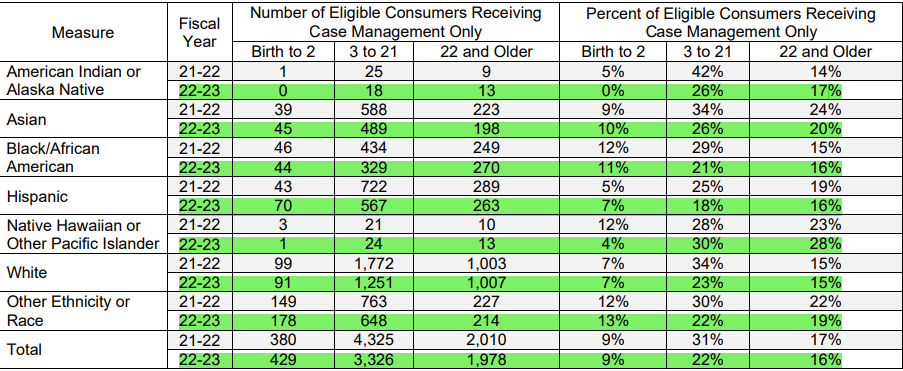 [Speaker Notes: ਵਧੀ ਹੋਈ ਸੇਵਾ ਤਾਲਮੇਲ ਇਕਾਈ (POS ਡੇਟਾ 14ਮਈ, 2024 ਦੇ ਅਨੁਸਾਰ) - ਪਹੁੰਚ ਯਤਨਾਂ ਨੂੰ ਦੁਹਰਾਓ:
 
"ACRC ਕੋਲ ਸੇਵਾ ਤਾਲਮੇਲ ਦੇ ਛੇ ਵਧੇ ਹੋਏ ਕੇਸ ਹਨ। ਇਹ ਵਿਸ਼ੇਸ਼ ਕੇਸਲੋਡ 2021 ਵਿੱਚ ਕਾਨੂੰਨ ਦੁਆਰਾ ਬਣਾਏ ਗਏ ਸਨ ਅਤੇ ਇਹਨਾਂ ਦਾ ਵੱਧ ਤੋਂ ਵੱਧ ਅਨੁਪਾਤ 1 SC ਤੋਂ 40 ਕਲਾਇੰਟ ਹਨ। ਇਸ ਕੇਸਲੋਡ ਲਈ ਯੋਗ ਕਲਾਇੰਟਾਂ ਕੋਲ ਘੱਟ ਤੋਂ ਨੋ POS ਹੈ ਜਿਸਦਾ ਮਤਲਬ ਹੈ ਕਿ ਉਨ੍ਹਾਂ ਦੀਆਂ ਸੇਵਾਵਾਂ ਦੀ ਲਾਗਤ ਸਾਲਾਨਾ 2,000 ਤੋਂ ਘੱਟ ਹੈ ਅਤੇ ਇਸ ਯੂਨਿਟ ਵਿੱਚ ਸੇਵਾ ਪ੍ਰਾਪਤ ਕਲਾਇੰਟ ਜਾਂ ਤਾਂ ਸਪੈਨਿਸ਼, ਪੰਜਾਬੀ ਬੋਲਦੇ ਹਨ ਜਾਂ ਹਮੋਂਗ, ਰੂਸੀ ਜਾਂ ਅਫਰੀਕੀ ਅਮਰੀਕੀ ਵਜੋਂ ਪਛਾਣੇ ਜਾਂਦੇ ਹਨ। ਇਹ ਉਹ ਸਮੂਹ ਸਨ ਜਿਨ੍ਹਾਂ ਵਿੱਚ ਘੱਟ ਤੋਂ ਨੋ POS ਕਲਾਇੰਟਾਂ ਦੀ ਸਭ ਤੋਂ ਵੱਧ ਗਿਣਤੀ ਸੀ। ਛੇ ਉਨੱਤ ਸੇਵਾ ਤਾਲਮੇਲ SC ਉਸ ਸਭਿਆਚਾਰ ਜਾਂ ਭਾਈਚਾਰੇ ਦੀ ਨੁਮਾਇੰਦਗੀ ਕਰਦੇ ਹਨ ਜਿਸਦੀ ਉਹ ਸੇਵਾ ਕਰਦੇ ਹਨ। ਇਸਦਾ ਮਤਲਬ ਹੈ ਕਿ ਉਨੱਤ ਸੇਵਾ ਤਾਲਮੇਲ SC ਜੋ ਸਪੈਨਿਸ਼ ਬੋਲਣ ਵਾਲੇ ਵਿਅਕਤੀਆਂ ਦੀ ਸੇਵਾ ਕਰਦੇ ਹਨ, ਸਪੈਨਿਸ਼ ਵੀ ਬੋਲਦੇ ਹਨ। ਇਹ ਸਲਾਈਡ, ਪ੍ਰਤੀਸ਼ਤ ਦੁਆਰਾ, ਉਨੱਤ ਸੇਵਾ ਤਾਲਮੇਲ ਪ੍ਰਾਪਤ ਕਰਨ ਵਾਲੇ ਕਲਾਇੰਟਾਂ ਅਤੇ ਪਰਿਵਾਰਾਂ ਦੀਆਂ ਭਾਸ਼ਾਵਾਂ ਨੂੰ ਦਰਸਾਉਂਦੀ ਹੈ।”

“… ਕੇਸਲੋਡਾਂ ਦੀ ਘਟੀ ਹੋਈ ਗਿਣਤੀ SC ਨੂੰ ਵਿਅਕਤੀਗਤ ਤੌਰ 'ਤੇ, ਤਿਮਾਹੀ ਆਹਮੋ-ਸਾਹਮਣੇ ਮੁਲਾਕਾਤਾਂ ਪੂਰੀਆਂ ਕਰਨ ਅਤੇ ਤਾਲਮੇਲ ਅਤੇ ਰਿਸ਼ਤੇ ਬਣਾਉਣ ਦਾ ਸਮਾਂ ਦਿੰਦੀ ਹੈ। ਵਧੀ ਹੋਈ ਸ਼ਮੂਲੀਅਤ ਦੇ ਨਾਲ, ਉਨੱਤ ਸੇਵਾ ਤਾਲਮੇਲ SC ਕੋਲ ਸਰੋਤਾਂ ਨੂੰ ਸਿੱਖਿਅਤ ਕਰਨ ਅਤੇ ਖੋਜਣ ਅਤੇ ਸੇਵਾਵਾਂ ਨੂੰ ਨੈਵੀਗੇਟ ਕਰਨ ਦਾ ਸਮਾਂ ਹੈ। ਜਦੋਂ ਵਿਅਕਤੀ ਸੇਵਾਵਾਂ ਬਾਰੇ ਵਧੇਰੇ ਜਾਣਦੇ ਹਨ ਤਾਂ ਉਹ ਵਧੇਰੇ ਸੇਵਾਵਾਂ ਦੀ ਮੰਗ ਕਰਦੇ ਹਨ। ਹੁਣ ਤੱਕ, 293+ ਕਲਾਇੰਟਾਂ ਨੂੰ ਇੱਕ ਉਨੱਤ ਸੇਵਾ ਤਾਲਮੇਲ ਕੇਸਲੋਡ 'ਤੇ ਸੇਵਾ ਦਿੱਤੀ ਗਈ ਹੈ।”
ACRC ਇਹ ਵੀ ਮੰਨਦਾ ਹੈ ਕਿ ਅਜਿਹੀਆਂ ਉਦਾਹਰਨਾਂ ਹਨ ਜਿਨ੍ਹਾਂ ਵਿੱਚ ਕੁਝ ਕਲਾਇੰਟ ਅਜੇ ਵੀ SC ਨੂੰ "ਸਿਰਫ ਕੇਸ ਪ੍ਰਬੰਧਨ" ਲਈ ਬੇਨਤੀ ਕਰਦੇ ਹਨ। " ਕੇਸ ਮੈਨੇਜਰ ਦੁਆਰਾ ਨਿਗਰਾਨੀ ਕੀਤੇ ਜਾਣ ਦੇ ਕਾਰਨਾਂ ਕਰਕੇ, "ਜੇਕਰ"”, ਅਤੇ/ਜਾਂ ਸੱਭਿਆਚਾਰਕ ਰੀਤੀ-ਰਿਵਾਜਾਂ ਅਤੇ ਅਜੇ ਵੀ ਇਸ ਬਾਰੇ ਵਾਧੂ ਸਿੱਖਿਆ ਦੀ ਲੋੜ ਹੈ ਕਿ ACRC ਕਹੇ ਗਏ ਗਾਹਕਾਂ ਲਈ ਕੀ ਕਰ ਸਕਦਾ ਹੈ।]
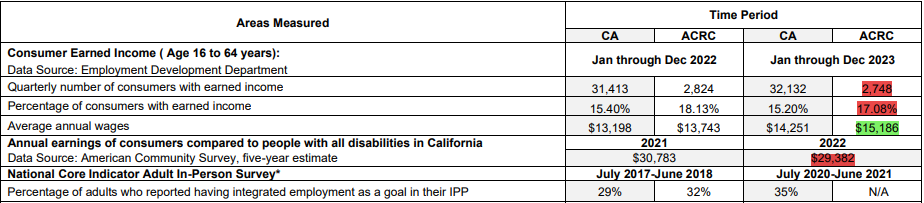 ਇਹ ਚਾਰਟ ਦਰਸਾਉਂਦਾ ਹੈ ਕਿ ACRC ਪਹਿਲਾਂ ਦੀ ਕਾਰਗੁਜ਼ਾਰੀ ਅਤੇ ਰਾਜਵਿਆਪੀ ਅੰਕੜਿਆਂ ਦੀ ਤੁਲਨਾ ਵਿੱਚ ਖਪਤਕਾਰਾਂ ਦੇ ਰੁਜ਼ਗਾਰ ਨੂੰ ਵਧਾਉਣ ਲਈ ਕਿੰਨਾ ਵਧੀਆ ਕੰਮ ਕਰ ਰਿਹਾ ਹੈ।
*N/A ਸੰਕੇਤ ਦਾ ਮਤਲਬ ਹੈ ਕਿ 20 ਤੋਂ ਘੱਟ ਲੋਕਾਂ ਨੇ ਸਰਵੇਖਣ ਦਾ ਜਵਾਬ ਦਿੱਤਾ
[Speaker Notes: ਕਿਉਂਕਿ Employment First 2013 ਵਿੱਚ ਪਾਸ ਕੀਤਾ ਗਿਆ ਸੀ, ACRC ਨੇ ਕਲਾਇੰਟਾਂ ਲਈ ਪ੍ਰਤੀਯੋਗੀ ਏਕੀਕ੍ਰਿਤ ਰੁਜ਼ਗਾਰ ਨੂੰ ਤਰਜੀਹ ਦਿੱਤੀ ਹੈ। ਅਸੀਂ ਔਸਤ ਸਾਲਾਨਾ ਤਨਖਾਹ ਵਿੱਚ ਵਾਧਾ ਦੇਖ ਸਕਦੇ ਹਾਂ, ਜਿਸ ਨੂੰ ਅੰਸ਼ਕ ਤੌਰ 'ਤੇ ਘੱਟੋ ਘੱਟ ਤਨਖਾਹ ਵਿੱਚ ਵਾਧੇ ਲਈ ਜ਼ਿੰਮੇਵਾਰ ਠਹਿਰਾਇਆ ਜਾ ਸਕਦਾ ਹੈ।  EDD ਦੇ ਅੰਕੜਿਆਂ ਅਨੁਸਾਰ, ਕਮਾਈ ਕੀਤੀ ਆਮਦਨ ਵਾਲੇ ਕੁੱਲ ਖਪਤਕਾਰਾਂ ਵਿੱਚ ਕਮੀ ਆਈ ਹੈ। ਹਾਲਾਂਕਿ ਸਾਡੇ ਕੋਲ ਇਹ ਪਹੁੰਚ ਨਹੀਂ ਹੈ ਕਿ ਇਹ ਡੇਟਾ ਕਿੱਥੋਂ ਆਉਂਦਾ ਹੈ, ਸਾਨੂੰ ਭਰੋਸਾ ਹੈ ਕਿ ਰੁਜ਼ਗਾਰ ਵਿੱਚ ਭਾਗ ਲੈਣ ਵਾਲੇ ਸਾਡੇ ਖਪਤਕਾਰਾਂ ਦੀ ਗਿਣਤੀ ਲਗਾਤਾਰ ਵੱਧ ਰਹੀ ਹੈ। 

ਅਗਲੀ ਸਲਾਈਡ 'ਤੇ ਵਧੇਰੇ ਜਾਣਕਾਰੀ ਪ੍ਰਾਪਤ ਕਰਾਂਗੇ।]
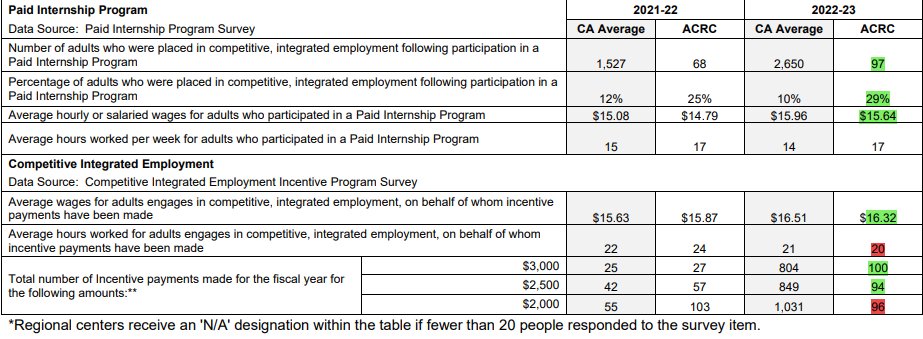 [Speaker Notes: ਵਿੱਤੀ ਸਾਲ 22-23 ਦੇ ਦੌਰਾਨ, ACRC ਨੇ ਭੁਗਤਾਨ ਕੀਤੇ ਇੰਟਰਨਸ਼ਿਪ ਪ੍ਰੋਗਰਾਮ ਤੱਕ ਪਹੁੰਚ ਪ੍ਰਾਪਤ ਕਰਨ ਵਾਲੇ ਖਪਤਕਾਰਾਂ ਦੀ ਗਿਣਤੀ ਵਿੱਚ ਵਾਧਾ ਵੇਖਿਆ, ਨਾਲ ਹੀ ਭੁਗਤਾਨ ਕੀਤੀ ਇੰਟਰਨਸ਼ਿਪ ਤੋਂ ਬਾਅਦ CIE ਅਹੁਦਿਆਂ ਨੂੰ ਪ੍ਰਾਪਤ ਕਰਨ ਵਾਲੇ ਖਪਤਕਾਰਾਂ ਵਿੱਚ ਵਾਧਾ ਵੇਖਿਆ। ਪ੍ਰਦਾਤਾਵਾਂ ਨੂੰ ਭੁਗਤਾਨ ਕੀਤੇ ਗਏ 6 ਮਹੀਨੇ ਅਤੇ 12 ਮਹੀਨੇ ਦੇ CIE ਪ੍ਰੋਤਸਾਹਨ ਭੁਗਤਾਨਾਂ ਦੀ ਗਿਣਤੀ ਵਿੱਚ ਵਾਧਾ ਹੋਇਆ। ਇਹ ਭੁਗਤਾਨ ਉਨ੍ਹਾਂ ਪ੍ਰਦਾਤਾਵਾਂ ਲਈ ਹਨ ਜਿਨ੍ਹਾਂ ਨੇ ਖਪਤਕਾਰਾਂ ਨੂੰ CIE ਅਹੁਦਿਆਂ ਨੂੰ ਪ੍ਰਾਪਤ ਕਰਨ ਅਤੇ ਦੱਸੇ ਗਏ ਮਾਈਲਸਟੋਨ ਪੀਰਿਅਡ ਲਈ ਕਮਿਊਨਿਟੀ ਵਿੱਚ ਉਹਨਾਂ ਦੀਆਂ ਨੌਕਰੀਆਂ ਨੂੰ ਬਣਾਈ ਰੱਖਣ ਵਿੱਚ ਸਹਾਇਤਾ ਕੀਤੀ ਹੈ। 

ਸੰਬੋਧਨ ਕਰਨ ਲਈ ਰੁਕਾਵਟਾਂ- ਘੱਟੋ ਘੱਟ ਤਨਖਾਹ ਅਧਿਕਾਰਤ ਤੌਰ 'ਤੇ 1 ਜਨਵਰੀ, 2025 ਨੂੰ ਖਤਮ ਹੋ ਰਹੀ ਹੈ ਹਾਲਾਂਕਿ ACRC ਦੇ ਕੈਚਮੈਂਟ ਖੇਤਰ ਵਿੱਚ ਸਾਡੇ ਜ਼ਿਆਦਾਤਰ ਪ੍ਰੋਗਰਾਮ ਕੁਝ ਸਮੇਂ ਤੋਂ ਇਸ ਨੂੰ ਖਤਮ ਕਰ ਰਹੇ ਹਨ। ਇਸ ਗੱਲ ਦੀ ਚਿੰਤਾ ਹੈ ਕਿ ਇਹਨਾਂ ਕਲਾਇੰਟਾਂ ਨੂੰ ਆਪਣਾ ਰੁਜ਼ਗਾਰ ਗੁਆਉਣ ਦਾ ਖਤਰਾ ਹੈ, ਹਾਲਾਂਕਿ ACRC ਯੋਜਨਾਬੰਦੀ ਟੀਮਾਂ ਨਾਲ ਮਿਹਨਤ ਨਾਲ ਕੰਮ ਕਰ ਰਿਹਾ ਹੈ ਤਾਂ ਜੋ ਇਹ ਯਕੀਨੀ ਬਣਾਇਆ ਜਾ ਸਕੇ ਕਿ ਸਾਰੇ ਕਲਾਇੰਟਾਂ ਲਈ ਇੱਕ ਤਬਦੀਲੀ ਯੋਜਨਾ ਹੈ ਜੋ ਇਹ ਯਕੀਨੀ ਬਣਾਉਂਦੀ ਹੋਵੇ ਕਿ ਕਲਾਇੰਟਾਂ ਕੋਲ ਭੁਗਤਾਨ ਕਰਨ ਵਾਲਾ ਰੁਜ਼ਗਾਰ ਜਾਰੀ ਰਹੇ। 

ਪਹੁੰਚ ਦੇ ਯਤਨ- 
ਰੋਜ਼ਗਾਰ ਸੇਵਾਵਾਂ 'ਤੇ ਕੇਸ ਪ੍ਰਬੰਧਨ 'ਤੇ ਨਿਯਮਤ ਸਿਖਲਾਈ ਪ੍ਰਦਾਨ ਕੀਤੀ ਜਾਂਦੀ ਹੈ ਤਾਂ ਜੋ ਉਹ ਜਾਣ ਸਕਣ ਕਿ ਉਨ੍ਹਾਂ ਦੇ ਗਾਹਕਾਂ ਦਾ ਸਭ ਤੋਂ ਵਧੀਆ ਕਿਵੇਂ ਸਮਰਥਨ ਕਰਨਾ ਹੈ। 
ਅਸੀਂ ਉਹਨਾਂ ਦੀ  ਸੇਵਾਵਾਂ ਬਾਰੇ ਜਾਣਕਾਰੀ ਸਾਂਝੀ ਕਰਨ ਲਈ ਕੇਸ ਪ੍ਰਬੰਧਨ ਨੂੰ ਪੂਰਾ ਕਰਨ ਲਈ ਦਿਨ ਅਤੇ ਰੁਜ਼ਗਾਰ ਵਿਕਰੇਤਾਵਾਂ ਲਈ ਸਾਲਾਨਾ ਵਿਕਰੇਤਾ ਮੇਲੇ ਲਗਾਉਂਦੇ ਹਾਂ। 
ਸਾਡੇ ਕੈਚਮੈਂਟ ਖੇਤਰ ਵਿੱਚ Local Partnership Agreements (LPA), ਜਿਸ ਵਿੱਚ ਅਸੀਂ DOR, ਸਕੂਲ ਜ਼ਿਲ੍ਹਿਆਂ ਅਤੇ ਹੋਰ ਕਮਿਊਨਿਟੀ ਭਾਈਵਾਲਾਂ ਨਾਲ ਜੁੜਦੇ ਹਾਂ ਤਾਂ ਜੋ ਇਹ ਯਕੀਨੀ ਬਣਾਇਆ ਜਾ ਸਕੇ ਕਿ ਸਕੂਲ ਤੋਂ ਰੁਜ਼ਗਾਰ ਵਿੱਚ ਨਿਰਵਿਘਨ ਤਬਦੀਲੀ ਹੋਵੇ। 
LIFE ਪ੍ਰੋਜੈਕਟ - ਰੁਕਾਵਟਾਂ ਦੀ ਪਛਾਣ ਕਰਨ ਅਤੇ ਸਕੂਲ ਤੋਂ ਸਿੱਖਿਆ ਤੋਂ ਰੁਜ਼ਗਾਰ ਤੱਕ ਵਧੇਰੇ ਸੁਚਾਰੂ ਪਾਈਪਲਾਈਨ ਬਣਾਉਣ ਲਈ Sierra College ਨਾਲ ਸਹਿਯੋਗ। LPA ਸਿਖਰ ਸੰਮੇਲਨ
CIE/PIP/TDS ਸੇਵਾਵਾਂ ਨੂੰ ਵਧਾਉਣ ਲਈ ਪ੍ਰਦਾਤਾਵਾਂ ਤੱਕ ਪਹੁੰਚ - CIE/PIP-33, TDS - 42 ਬਾਰੇ
ਵਧੇਰੇ ਰੁਜ਼ਗਾਰ ਵਾਲੀਆਂ ਭਾਈਵਾਲੀਆਂ ਬਣਾਉਣ ਲਈ ਚੈਂਬਰ ਆਫ ਕਾਮਰਸ ਨਾਲ ਭਾਈਵਾਲੀ- MealPro, ਉਦਾਹਰਣ ਵਜੋਂ। 
CCP - ਨਵੀਂ ਸੇਵਾ ਜੋ ਸਕੂਲ ਗ੍ਰੈਜੂਏਟ ਹੋਣ ਦੇ ਦੋ ਸਾਲਾਂ ਦੇ ਅੰਦਰ ਜਾਂ WAP ਜਾਂ ਉਪ-ਘੱਟੋ-ਘੱਟ ਤਨਖਾਹ ਛੱਡਣ ਦੇ 5 ਸਾਲਾਂ ਦੇ ਅੰਦਰ ਗਾਹਕਾਂ ਦੀ ਸਹਾਇਤਾ ਕਰਨ ਲਈ ਤਿਆਰ ਕੀਤੀ ਗਈ ਹੈ। ਸਮਾਂ ਸੀਮਿਤ- ਰੁਜ਼ਗਾਰ ਦਾ ਸਮਰਥਨ ਕਰਨ ਲਈ। 
2 ਵਿਕਰੇਤਾ, 6 ਵਿਕਰੇਤਾ ਹੋਣ ਦੀ ਪ੍ਰਕਿਰਿਆ ਵਿੱਚ। 
2024 ਵਿੱਚ, ACRC ਉਹਨਾਂ ਦੋ ਰੀਜਨਲ ਸੈਂਟਰਾਂ ਵਿੱਚੋਂ ਇੱਕ ਸੀ ਜਿਸ ਨੂੰ CIE ਨੰਬਰਾਂ ਨੂੰ ਇੱਕ ਨਿਸ਼ਚਤ ਪ੍ਰਤੀਸ਼ਤ (25٪) ਤੋਂ ਵਧਾਉਣ ਲਈ ਵਾਧੂ ਫੰਡ ਪ੍ਰਾਪਤ ਹੋਏ ਸਨ। ਅੱਗੇ ਪਹੁੰਚ" ਦੀਆਂ ਕੋਸ਼ਿਸ਼ਾਂ ਲਈ ਫੰਡ ਅਲਾਟ ਕੀਤੇ ਜਾਣਗੇ]
ਸਵਾਲ?
Jennifer Bloom
ਕਲਾਇੰਟ ਸਰਵਿਸਿਜ਼ ਡਾਇਰੈਕਟਰ
(916) 978-6572
jbloom@altaregional.org
Mechelle Johnson
ਕਲਾਇੰਟ ਸਰਵਿਸਿਜ਼ ਡਾਇਰੈਕਟਰ
(916) 978-6653
mjohnson@altaregional.org
Dana Muccular
ਕਲਾਇੰਟ ਸਰਵਿਸਿਜ਼ ਮੈਨੇਜਰ, ਉਨੱਤ ਸੇਵਾ
ਤਾਲਮੇਲ ਇਕਾਈ
(916) 978-6667 
dmuccular@altaregional.org
Carly Moorman
ਕਲਾਇੰਟ ਰੁਜ਼ਗਾਰ ਮਾਹਰ
(916) 290-4183
cmoorman@altaregional.org